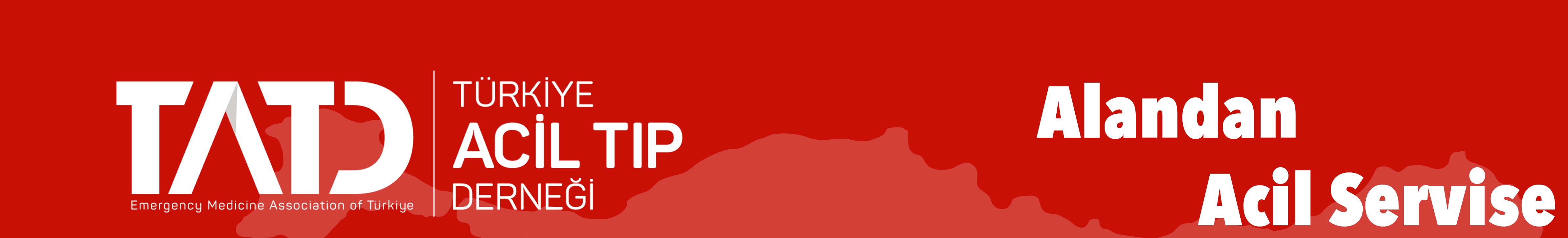 xxx
xxx
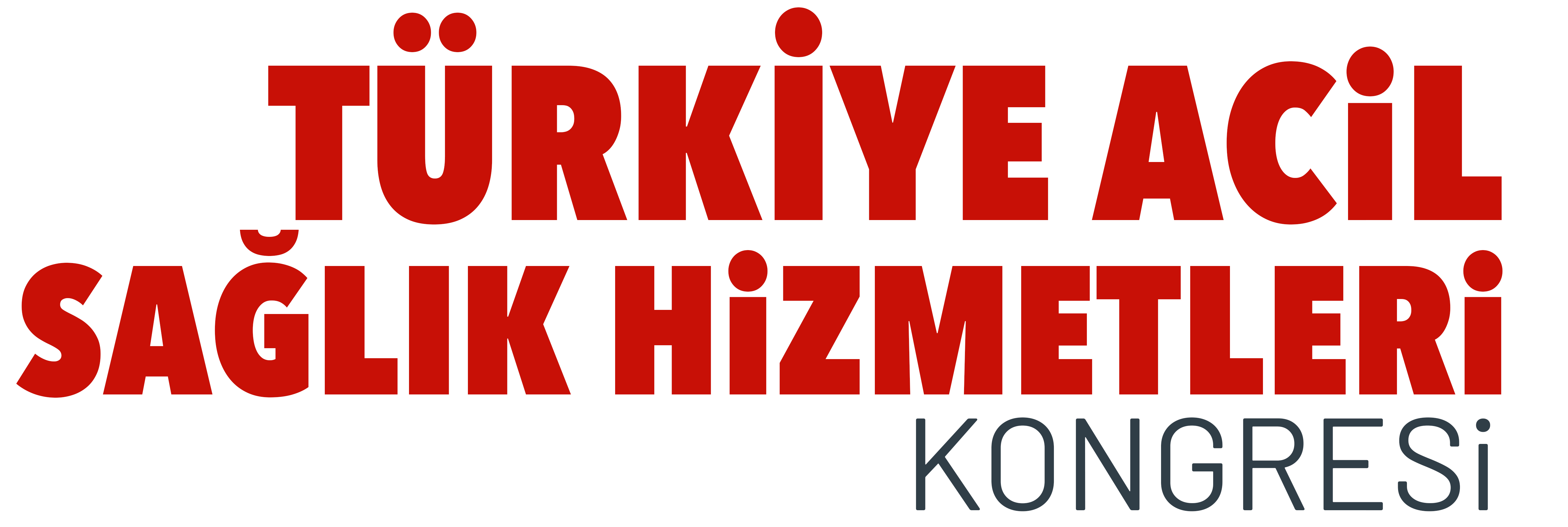 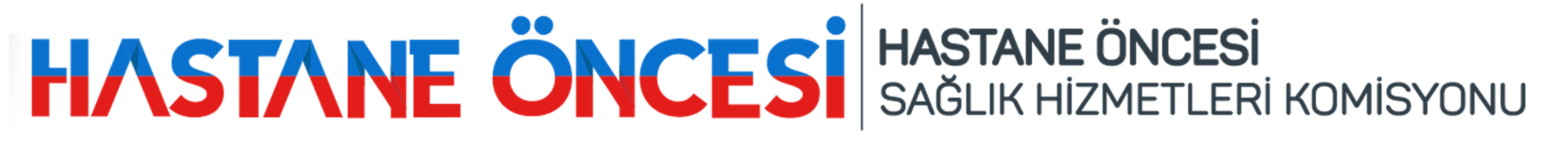 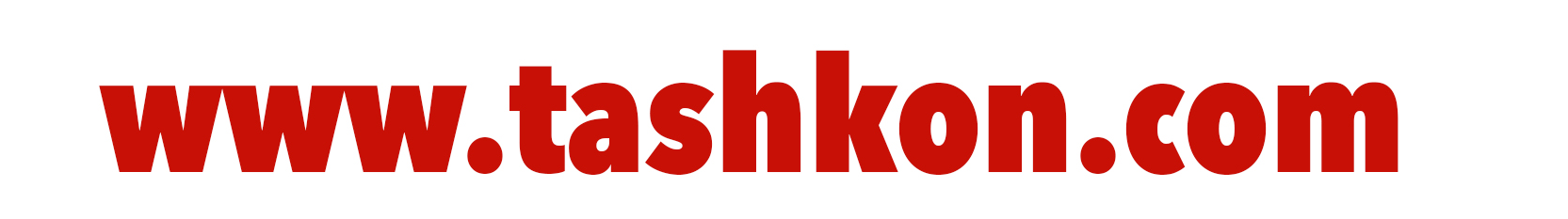 XXX
Xxx
XXX
Xxx
XXX
Xxx
XXX
Xxx